Europe’s Transition from the Middle Ages to the Renaissance
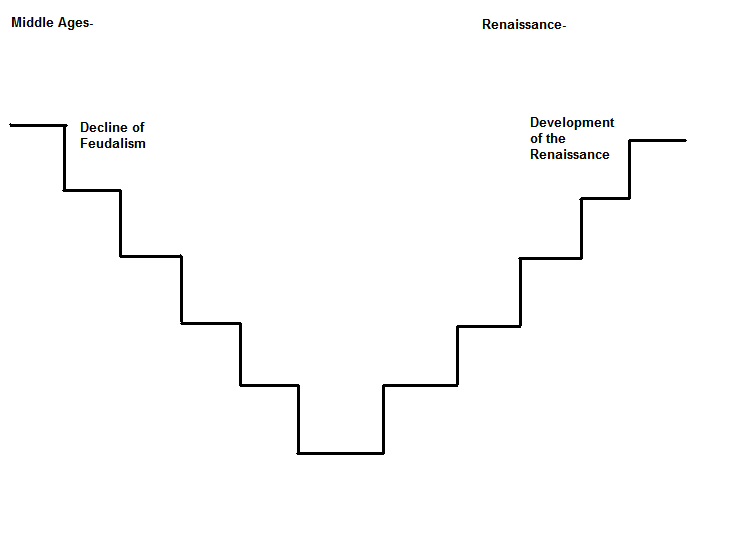 A rebirth of classical learning and a belief in human potential
A devotion to God and the maintenance of a strict social hierarchy
The Black Death
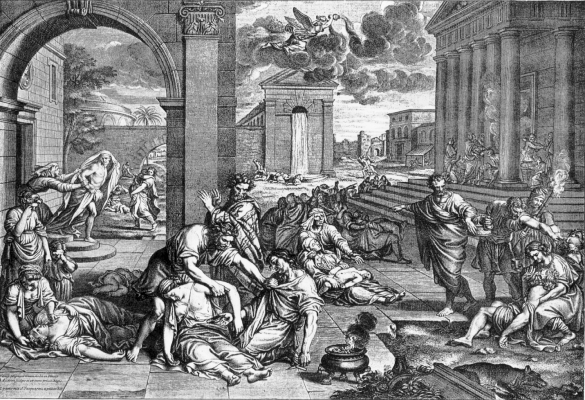 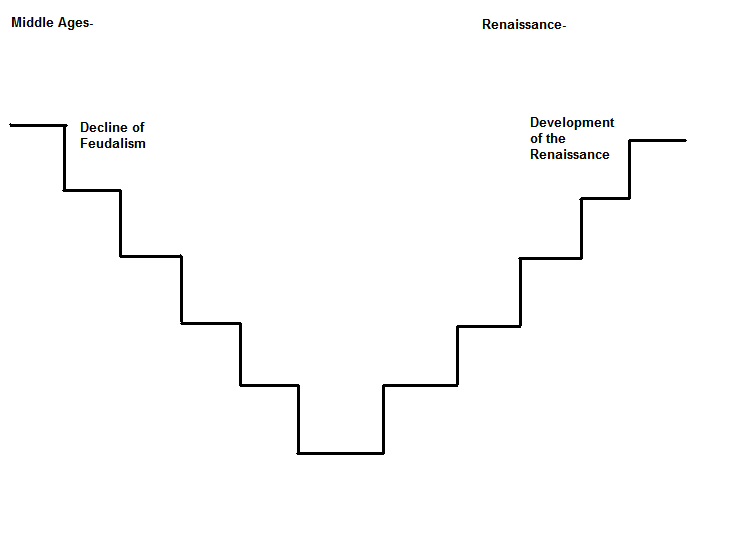 A devotion to God and the maintenance of a strict social hierarchy
A rebirth of classical learning and a belief in human potential
Black Death killed 1/3 of the pop.
Peasants revolted and demanded more freedom
Hundred Years’ War
How did the war begin?
French king, Charles IV died in 1328 with no male heir
Two men attempted to claim the vacant throne
Edward III of England (son-in-law)
Philip of Valois (nephew)
English armies attacked France
Who was Joan of Arc? How did she affect the war?
Young French peasant woman who was inspired by God to save France
Convinced Charles VII to let her lead an army in 1429
Helped push the English Armies out of central France
Was captured, accused of heresy, and burned at the stake in 1431
Sainted in 1922
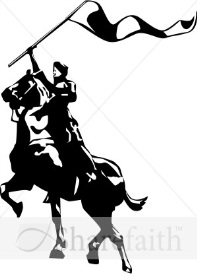 War begins 1337
1429
1453
How did the nature of warfare change?
Longbows eliminated advantages of armor
Cannons could be used to blast holes in castles
Monarchs used armies recruited from common people
How did the war contribute to the end of feudalism in France?
People became more patriotic, more devoted to the monarch than their feudal lord
Monarchs built huge armies with the taxes they collected which reduced the power of the nobles
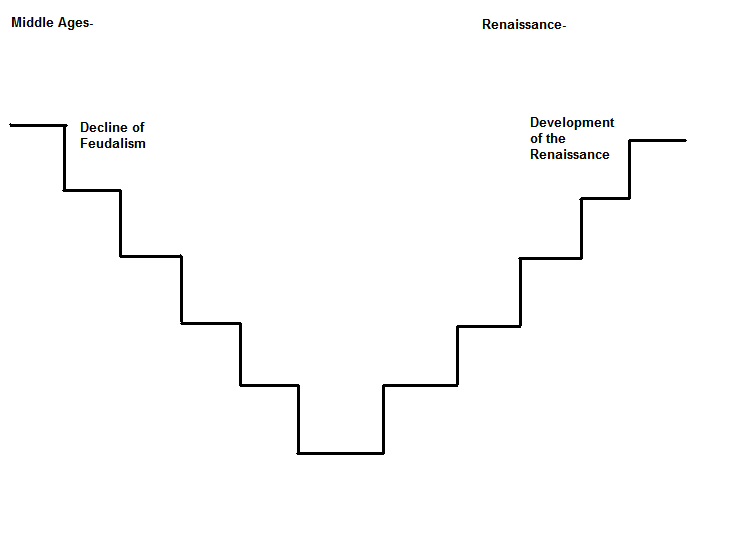 A devotion to God and the maintenance of a strict social hierarchy
A rebirth of classical learning and a belief in human potential
Black Death killed 1/3 of the pop.
Peasants revolted and demanded more freedom
100 Years War allowed monarchs to build huge armies and reduced power of lords
Trade and Commerce
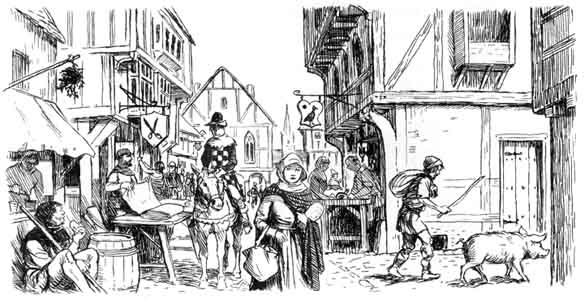 Trade and Commerce: Foundations of Town Life
Towns were centers for trade and shipping
Luxury goods, like silk, spices, ivory, etc. could be bought in towns
Guilds dominated social and civic life of towns
Guilds reflected importance of Christianity
Contributed to building cathedrals
Adopted patron saints and sponsored parades in their honor
500
1400
1650
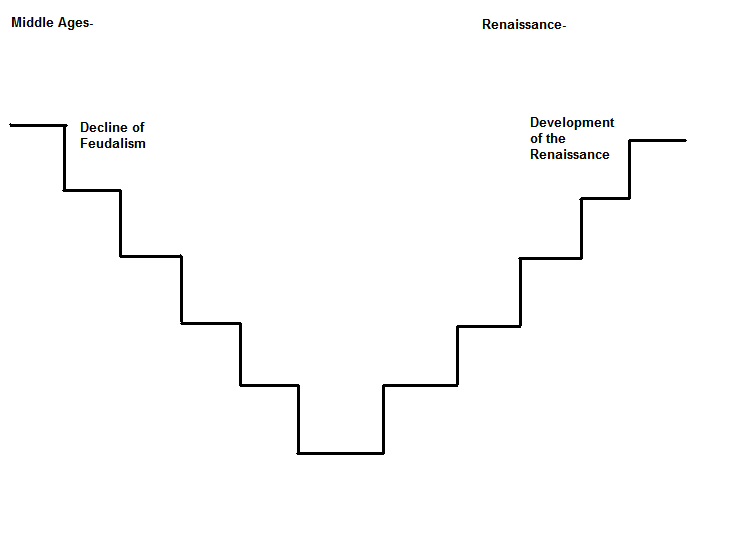 A rebirth of classical learning and a belief in human potential
A devotion to God and the maintenance of a strict social hierarchy
Black Death killed 1/3 of the pop.
Peasants revolted and demanded more freedom
100 Years War allowed monarchs to build huge armies and reduced power of lords
People moved to cities to earn better wages
Status began to be determined by wealth and ability, not birthright
Growth of Italian City-States
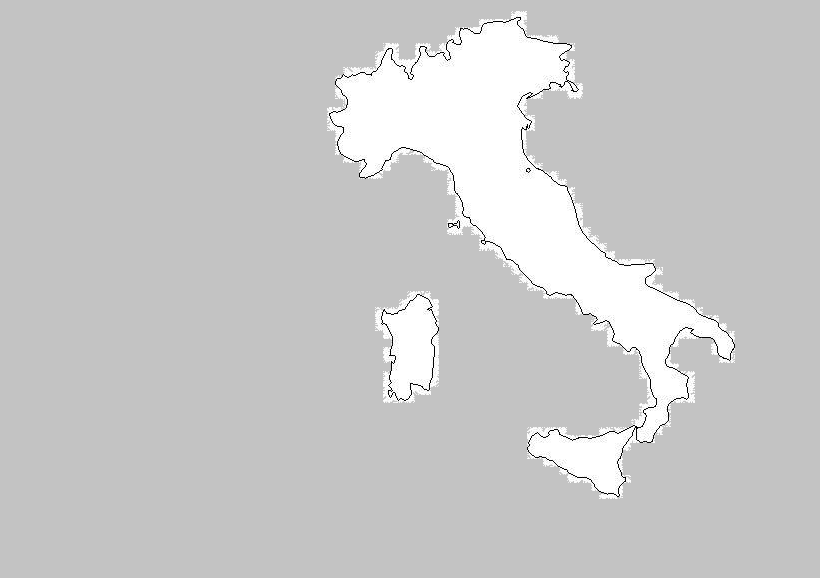 How did Florence become the most influential city-state?
Maintained thriving industry in wool and silk
Purchased luxury items from the East and sold them for a large profit
Sold insurance to sea traders to protect their overseas investments
Created numerous banks that made loans or exchanged currency
Medici family promoted trade, banking, the arts, scholarship, and civic pride
Why were Italian city-states so rich and powerful?
Had strong ties with Byzantine and Muslim merchants
Each city-state specialized in one commercial activity
Milan- metal goods and armor
Florence- banking and textiles
Venice- Asian goods
European monarchs and nobles sought loans from merchants
Venice
Milan
Florence
Florence 1480
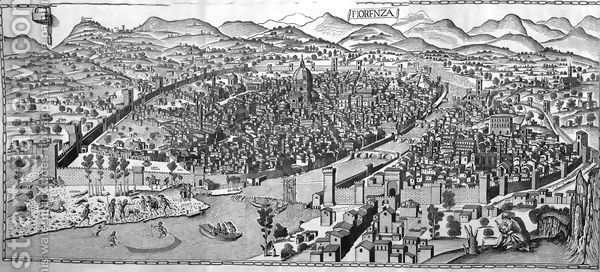 What was the Renaissance and why did it begin in Italy?
Renaissance is a French word, meaning rebirth
Period when scholars became interested in ancient Greek and Roman culture
Italian city-states displayed their  wealth by giving financial support to artists who created works with classical themes
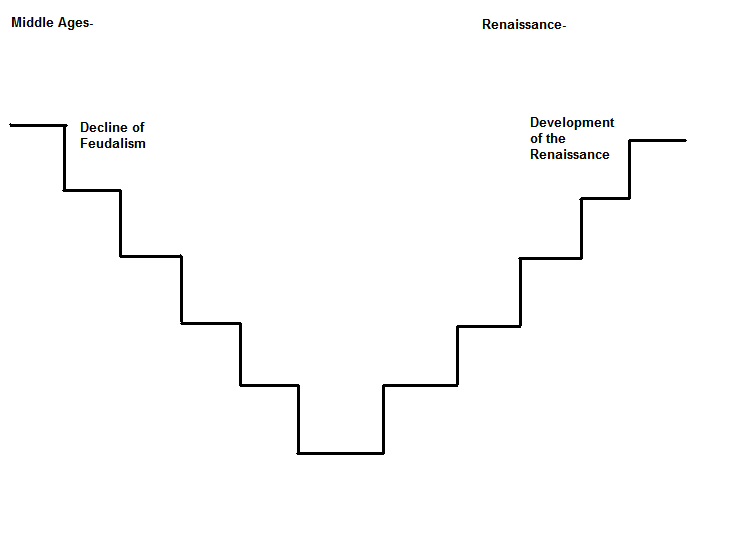 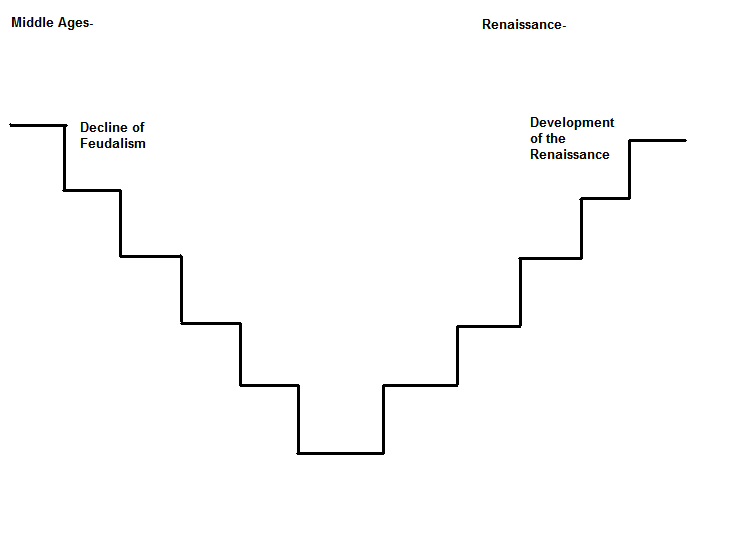 A devotion to God and the maintenance of a strict social hierarchy
A rebirth of classical learning and a belief in human potential
A devotion to God and the maintenance of a strict social hierarchy
Black Death killed 1/3 of the pop.
Peasants revolted and demanded more freedom
100 Years War allowed monarchs to build huge armies and reduced power of lords
Medici family of Florence used their profits to promote scholarship and the arts
People moved to cities to earn better wages
Status began to be determined by wealth and ability, not birthright
Scholars and artists looked to art and writing from ancient Greece and Rome for guidance.
The Spirit of the Renaissance
Why people like me became interested in Ancient Culture…
Knowledge of ancient Greece and Rome was discovered by scholars
The Crusades made Europeans eager to learn about the world around them
Scholars thought ancient Greek and Roman writings would help solve problems
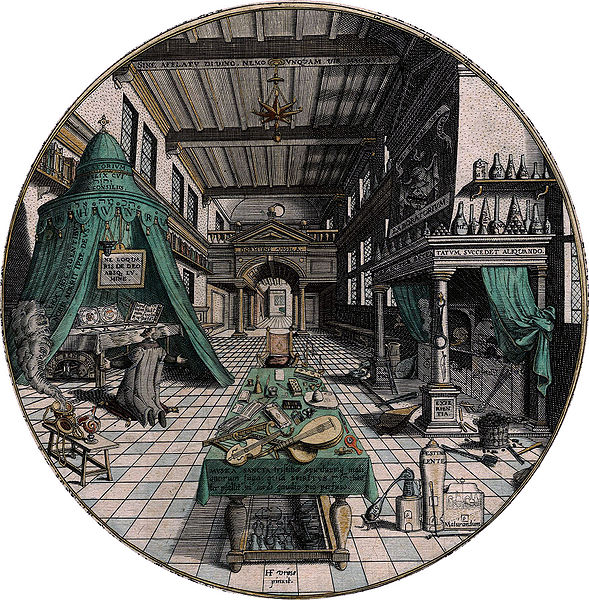 The Spirit of the Renaissance included….
A New Type of Scholar Called a Humanist
Humanists devoted themselves to studying ancient writings
They tried to learn about many subjects, like Latin, Greek, history, and mathematics
Petrarch, a Florentine, was the first great Humanist
A Fascination with Classical Cultures
Artists used ancient art as models
Donatello created statues that copied the Roman ideal of the human body
Brunelleschi designed buildings after studying ruins in Rome
Revolutionary innovations were made
A Belief in Human Potential
Believed each person could achieve great things
Claimed that people educated in the classics could create a better world
Emphasized human achievement on earth, rather than the afterlife
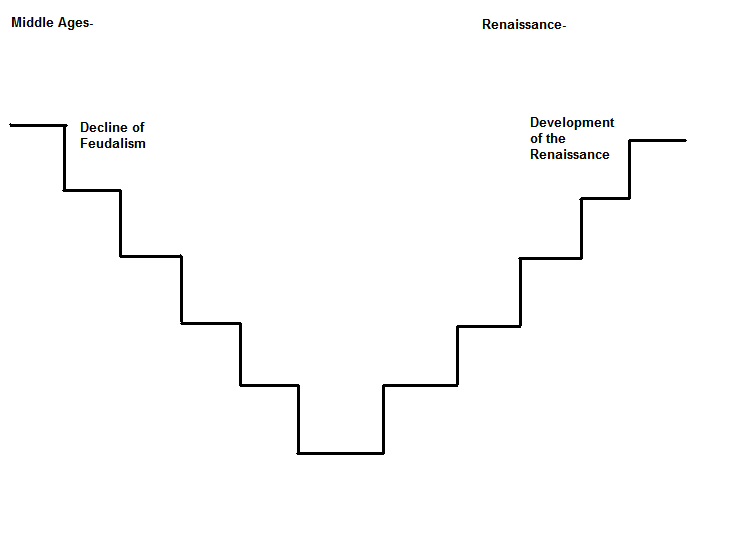 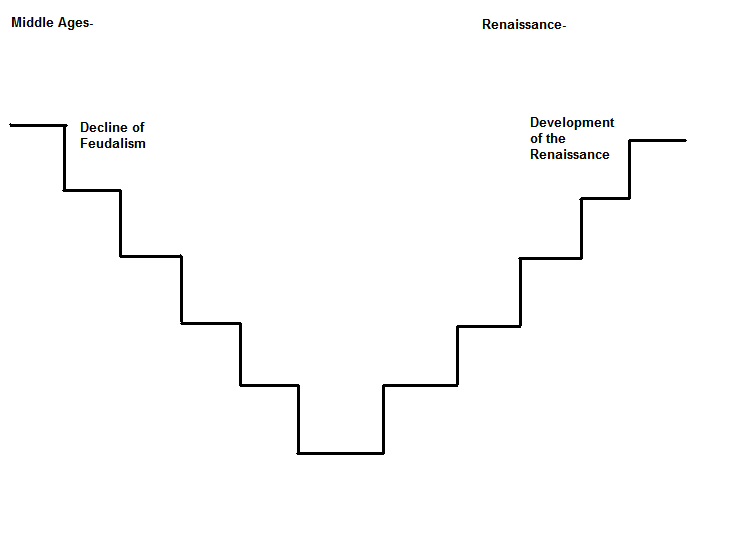 A devotion to God and the maintenance of a strict social hierarchy
A rebirth of classical learning and a belief in human potential
A devotion to God and the maintenance of a strict social hierarchy
Black Death killed 1/3 of the pop.
Middle class merchants gained control of great sums of $ by organizing banks
Peasants revolted and demanded more freedom
Italian cites, with ties to Byzantine and Muslim merchants, became rich and powerful
100 Years War allowed monarchs to build huge armies and reduced power of lords
Crusades made Europeans eager to learn about the world
People moved to cities to earn better wages
Medici family of Florence used their profits to promote scholarship and the arts
Status began to be determined by wealth and ability, not birthright
Scholars and artists looked to art and writing from ancient Greece and Rome for guidance.